The Impact of Technology in Education
Adapting to the Digital Age
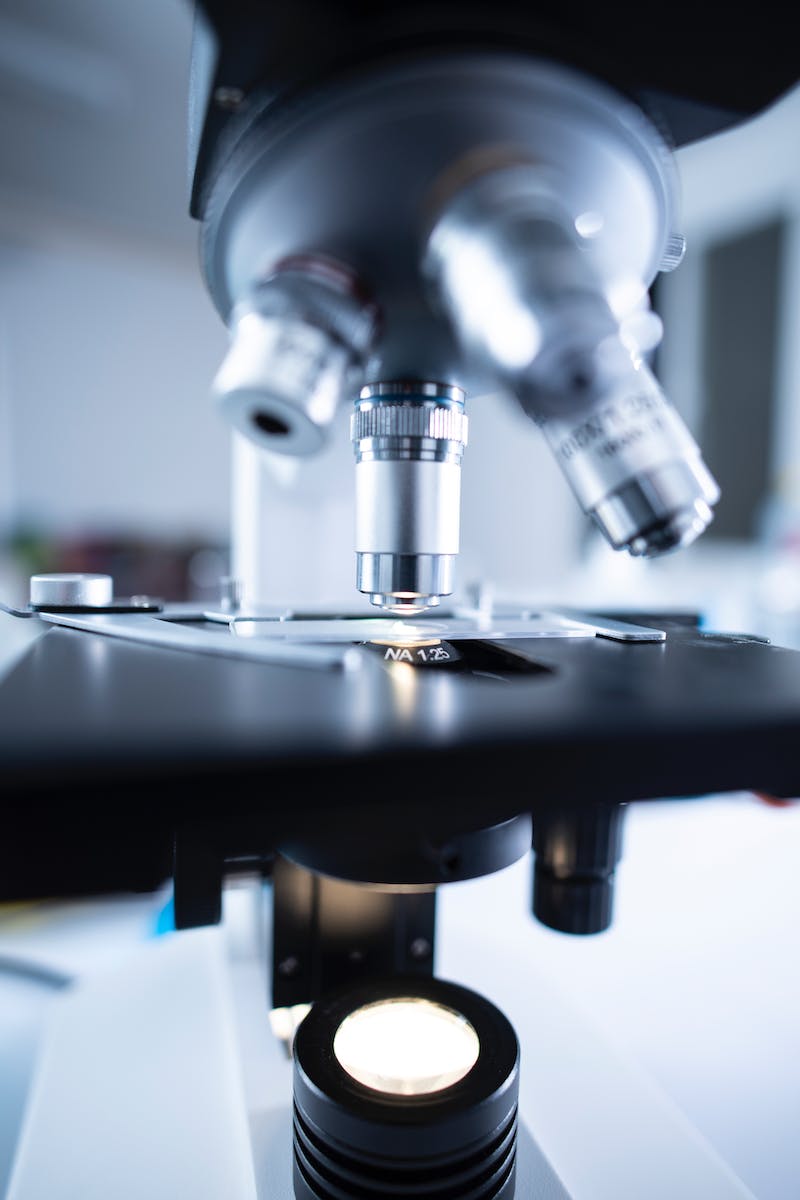 Introduction
• Technology is rapidly transforming the education landscape
• Increased access to information and resources
• Engaging and interactive learning experiences
• Preparing students for the digital future
Photo by Pexels
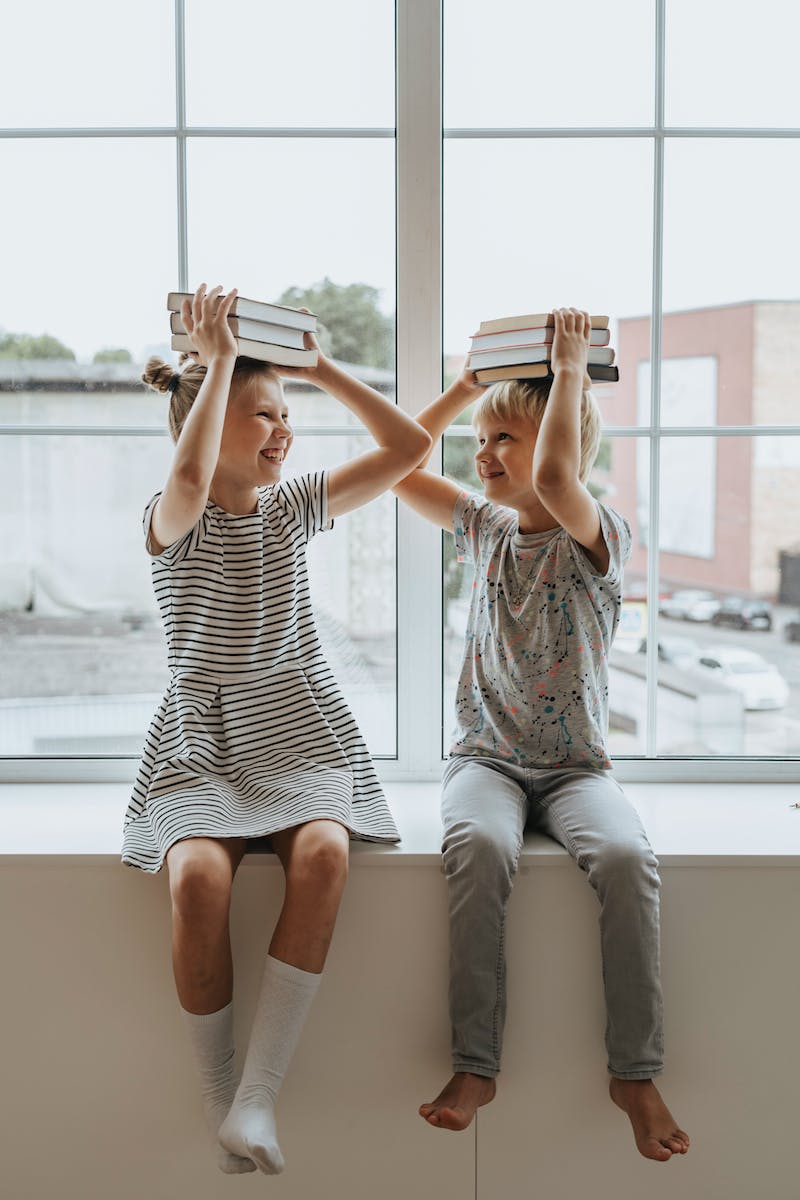 Personalized Learning
• Adaptive learning platforms cater to individual student needs
• Tailored content and pacing for improved understanding
• Scaffolding and feedback to address knowledge gaps
• Enhanced student motivation and ownership of learning
Photo by Pexels
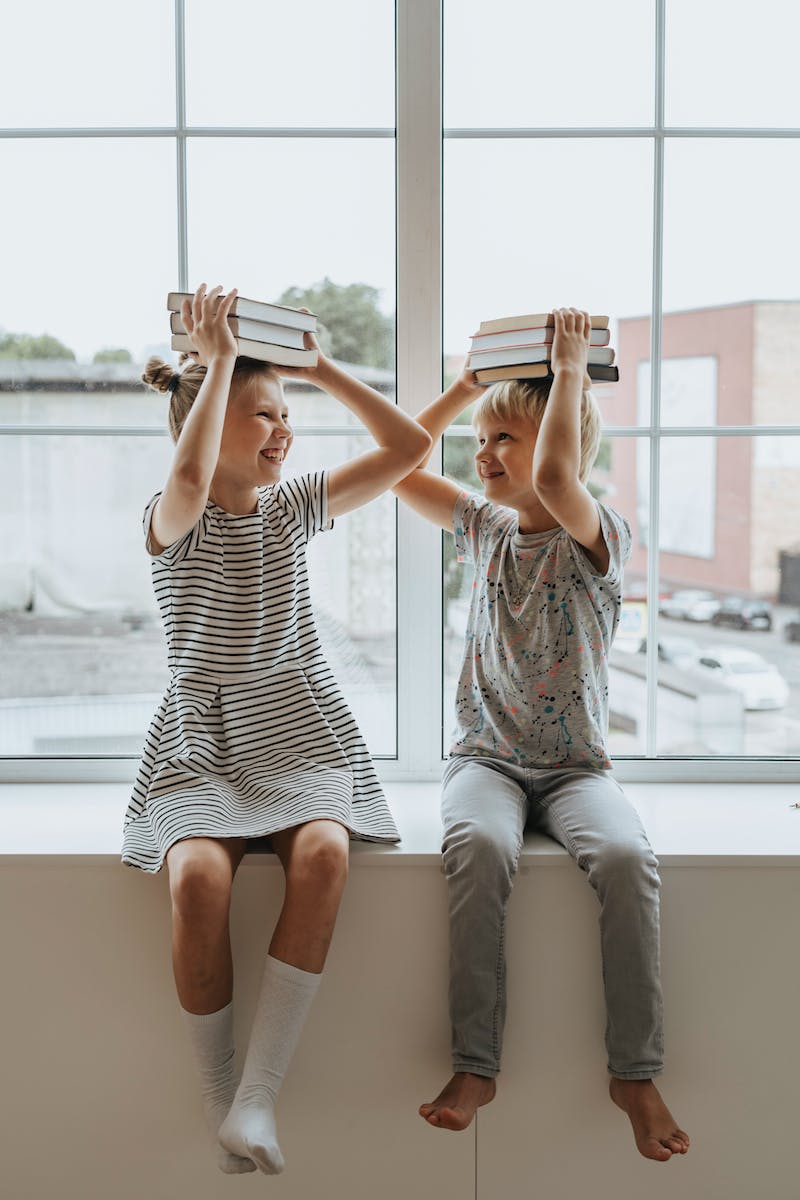 Collaborative Learning
• Online platforms facilitate communication and collaboration
• Virtual classrooms enable global connections
• Group projects promote teamwork and critical thinking
• Improved social and communication skills
Photo by Pexels
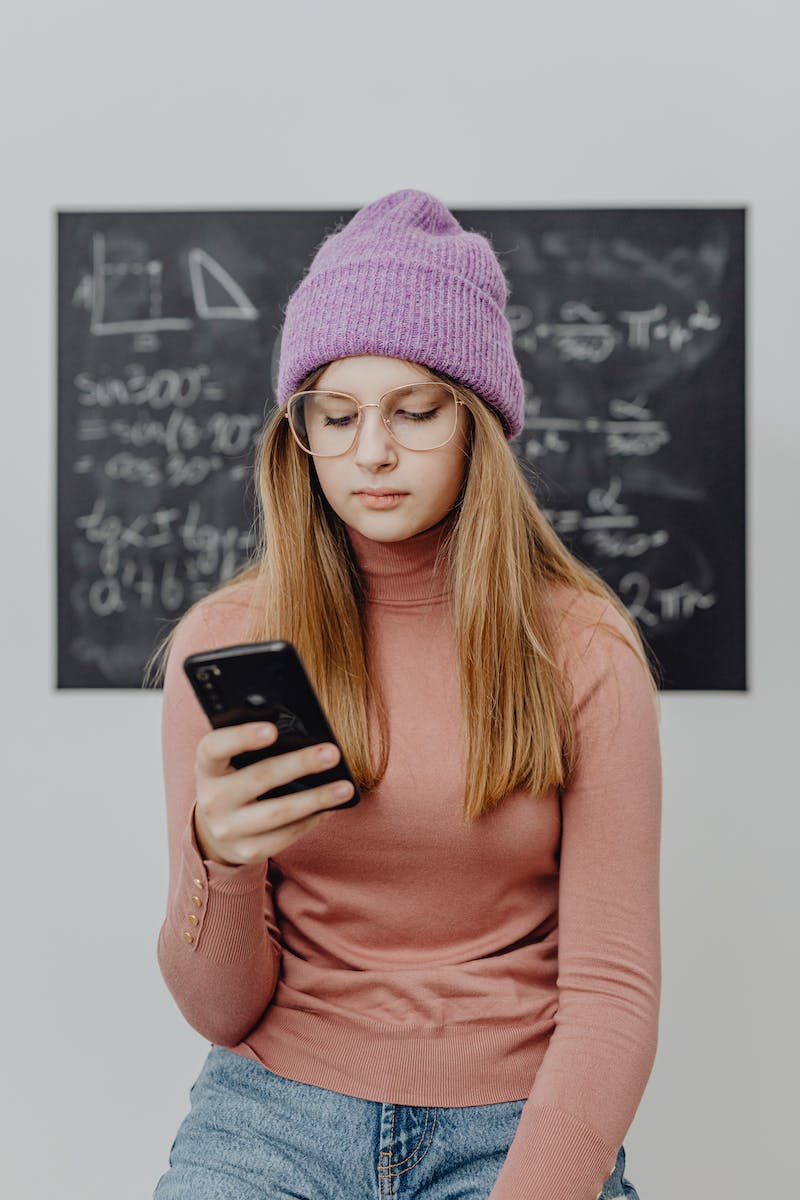 Mobile Learning
• Access to educational resources anytime, anywhere
• Mobile devices promote flexible and independent learning
• Adopting innovative learning applications
• Improving digital literacy skills
Photo by Pexels
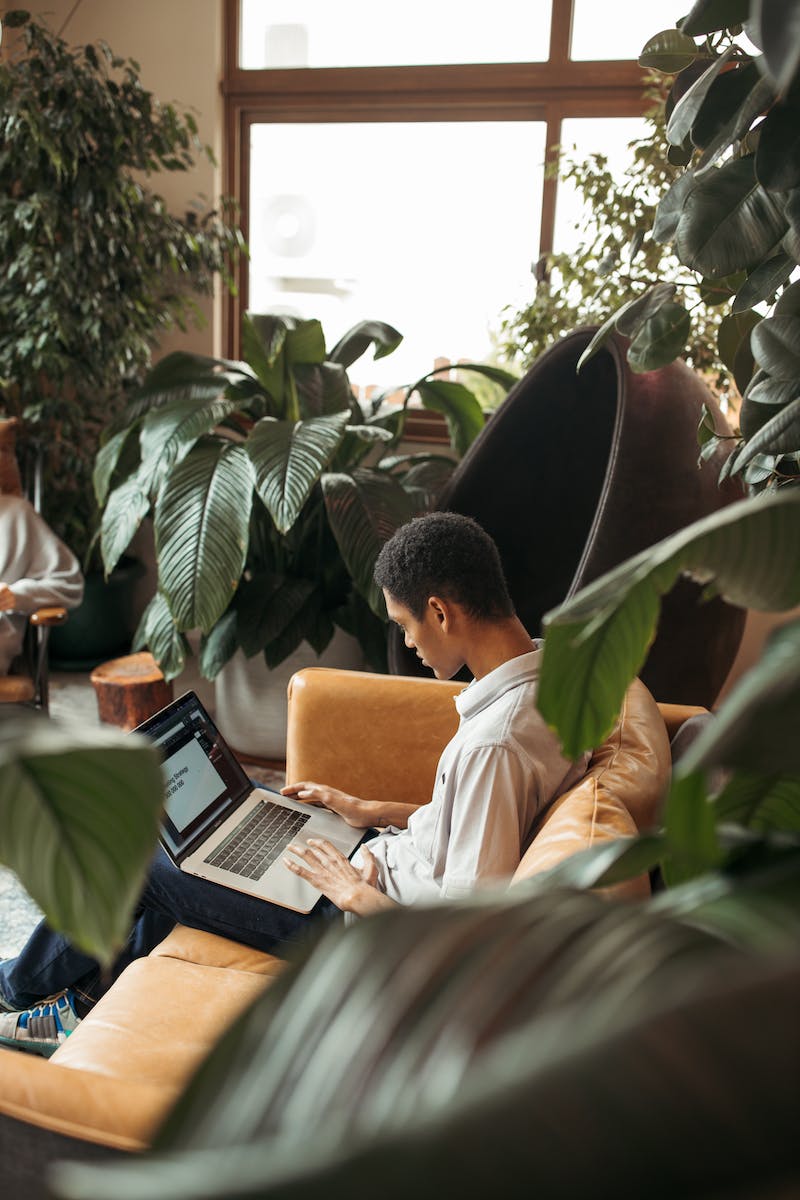 Challenges and Opportunities
• Digital divide and inequitable access to technology
• Maintaining cybersecurity and protecting student privacy
• Creating inclusive and accessible digital learning environments
• Preparing educators for technology integration
Photo by Pexels